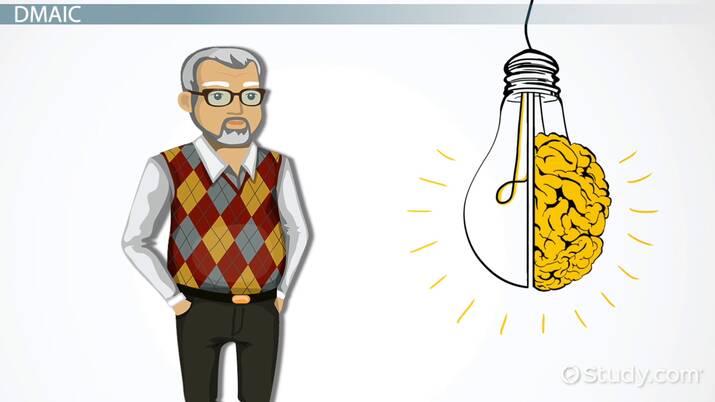 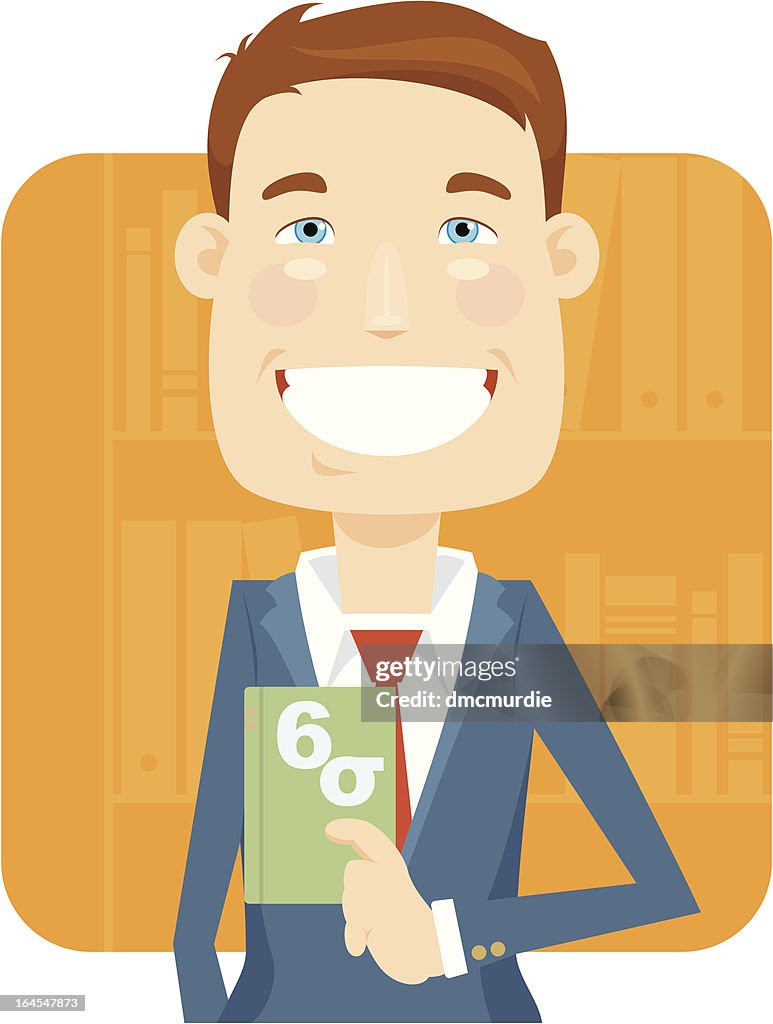 Sigma Matrix and 6 Sigma
Dr. Bubul Kalita
Post Graduate Resident 
Department of Biochemistry
Gandhi Medical College, Bhopal
What is Six sigma?
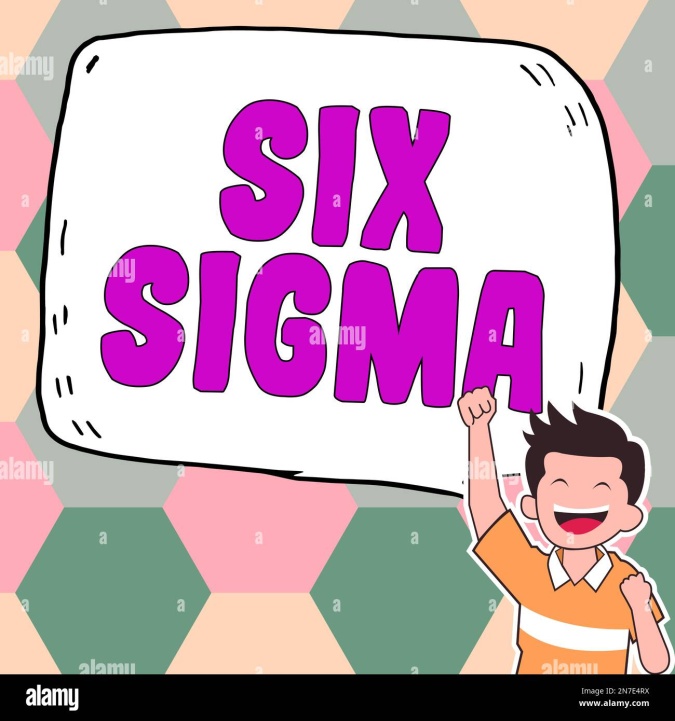 Six sigma is a statistical approach to reduce variations (defects) in order to “Increase effectiveness”.
Sigma (σ) – Standard Deviation
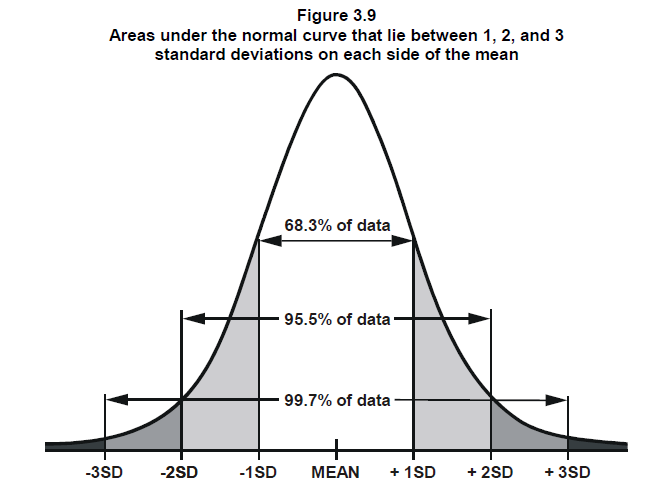 Six sigma = 99.99967% effectiveness
More than 50% defect rate <<< sigma will be negative
6
0
5
-1
4
2
3
1
31.6%
3.4 DPMO
50% Defect rate
If defect reduces>>>>>>>> Sigma level increases
Lean
Lean is identification and elimination of waste from the process to “Increase Efficiency” without compromizing on the quality.
Example: Biomedical waste management
History of Six Sigma
TOYOTA MOTORS
MOTOROLA >>>>> 1986
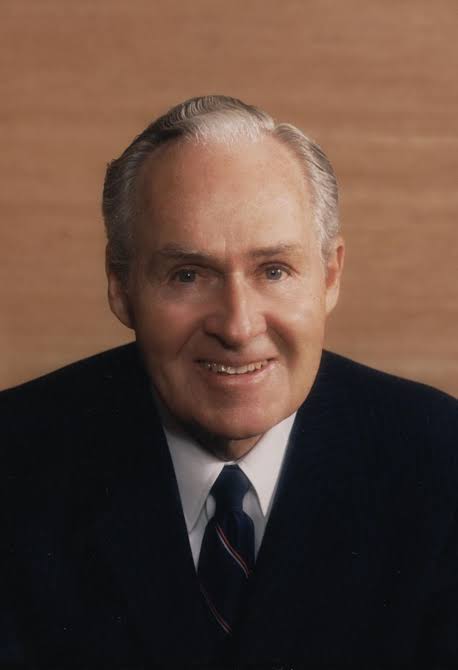 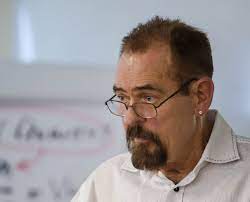 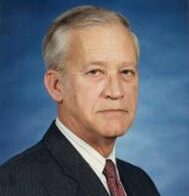 CEO: Bob Galvin
Bill Smith
(Father of Six Sigma)
Dr. Mikel Harry
Dr. Mikel Harry started  the first six sigma academy in 1996
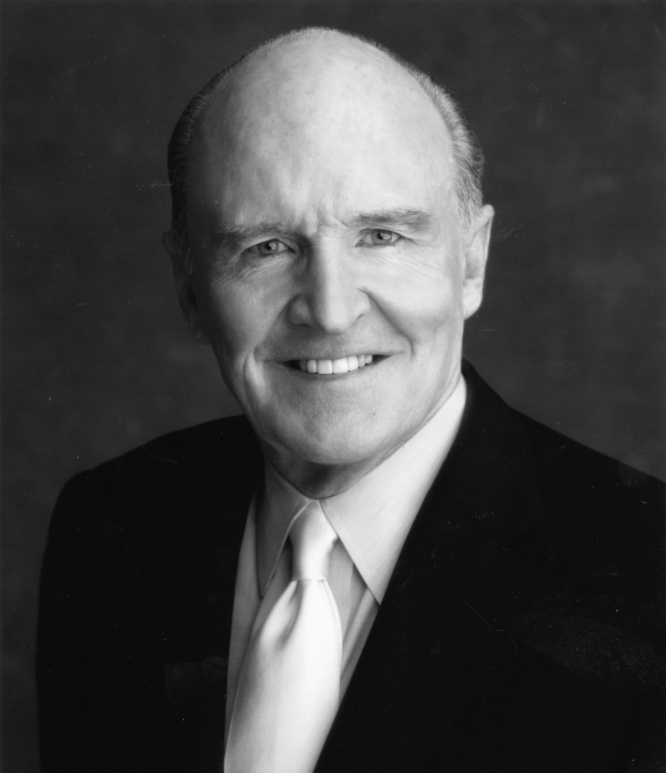 General Electric (GE): 1995
He implemented 6 sigma in 5 different stages:

D (Define) : Selection of the right problem.
M (Measure): Collecting reliable data.
A (Analyze): To analyze Statistically to find the root cause. 
I (Improve) : strategies to improve the problrm.
C (Control): Sustain the improvement.
D   M  A  I  C
CEO: Jack Welch
How do we calculate Sigma metric?
TEa  ̶  ׀Bias׀
Sigma = 
  Bias = Inaccuracy (Difference from reference value or peer group)
   CV (coefficient of variation) = Imprecision/ reproducibility
   TEa = Total Allowable Error (or “Tolerance”) required for that analyte.  According to CLIA (Clinical Laboratory Improvement Amendment)
CV
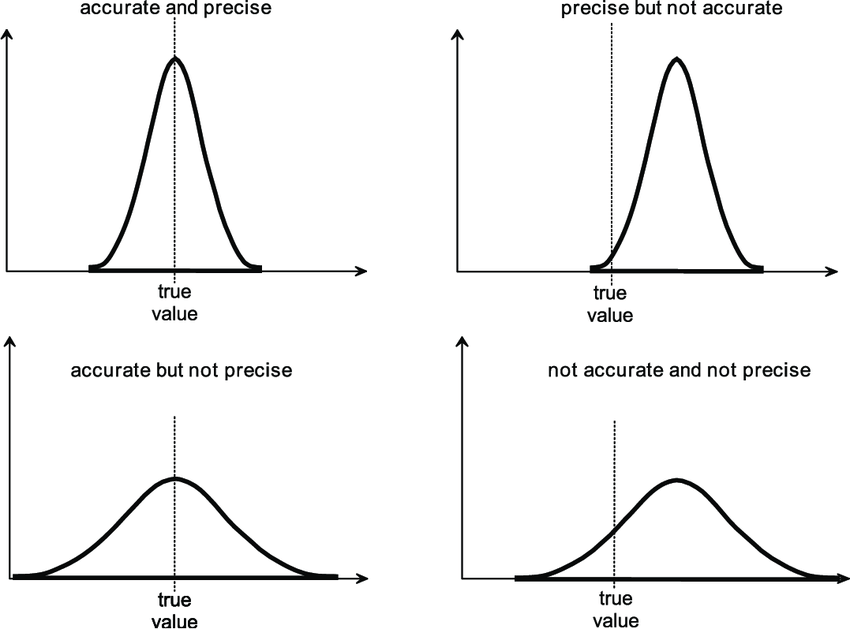 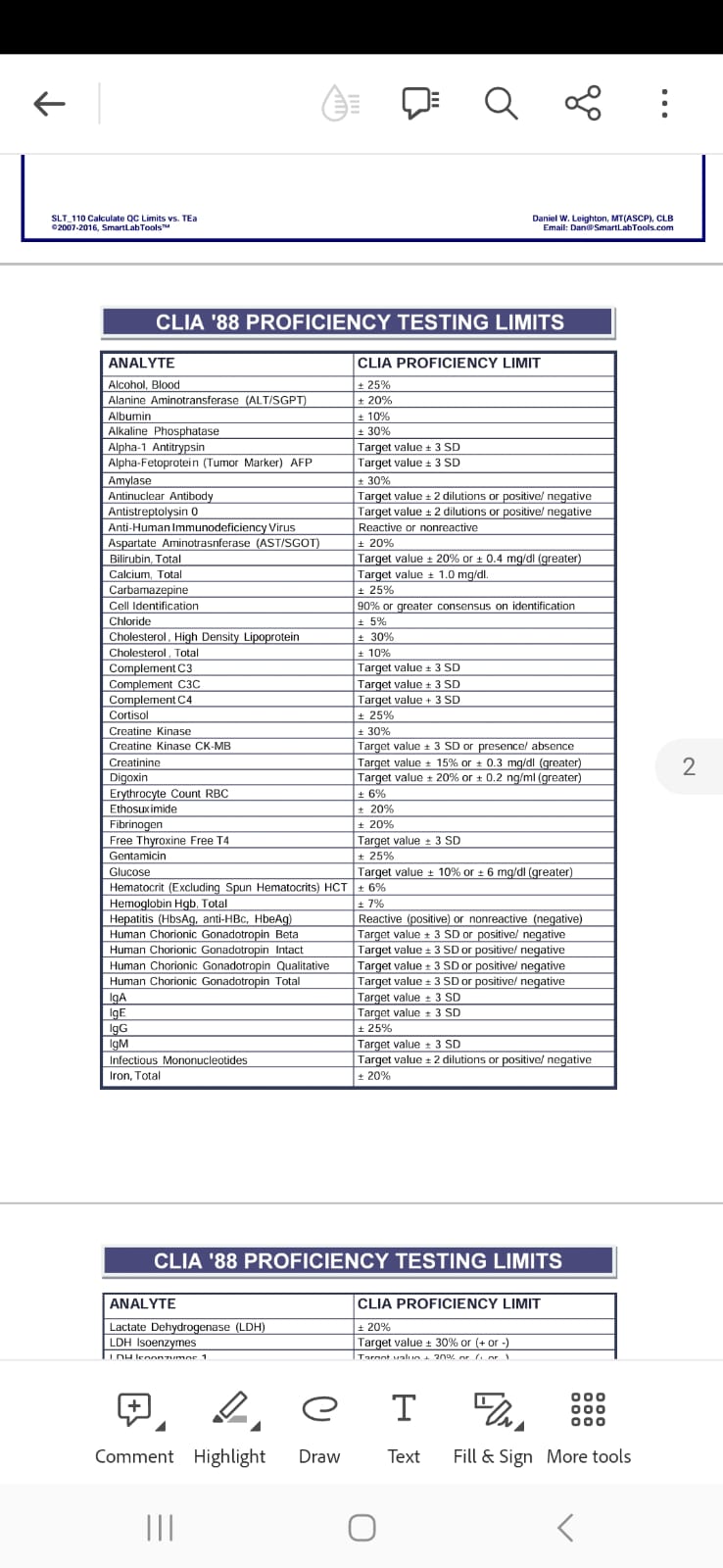 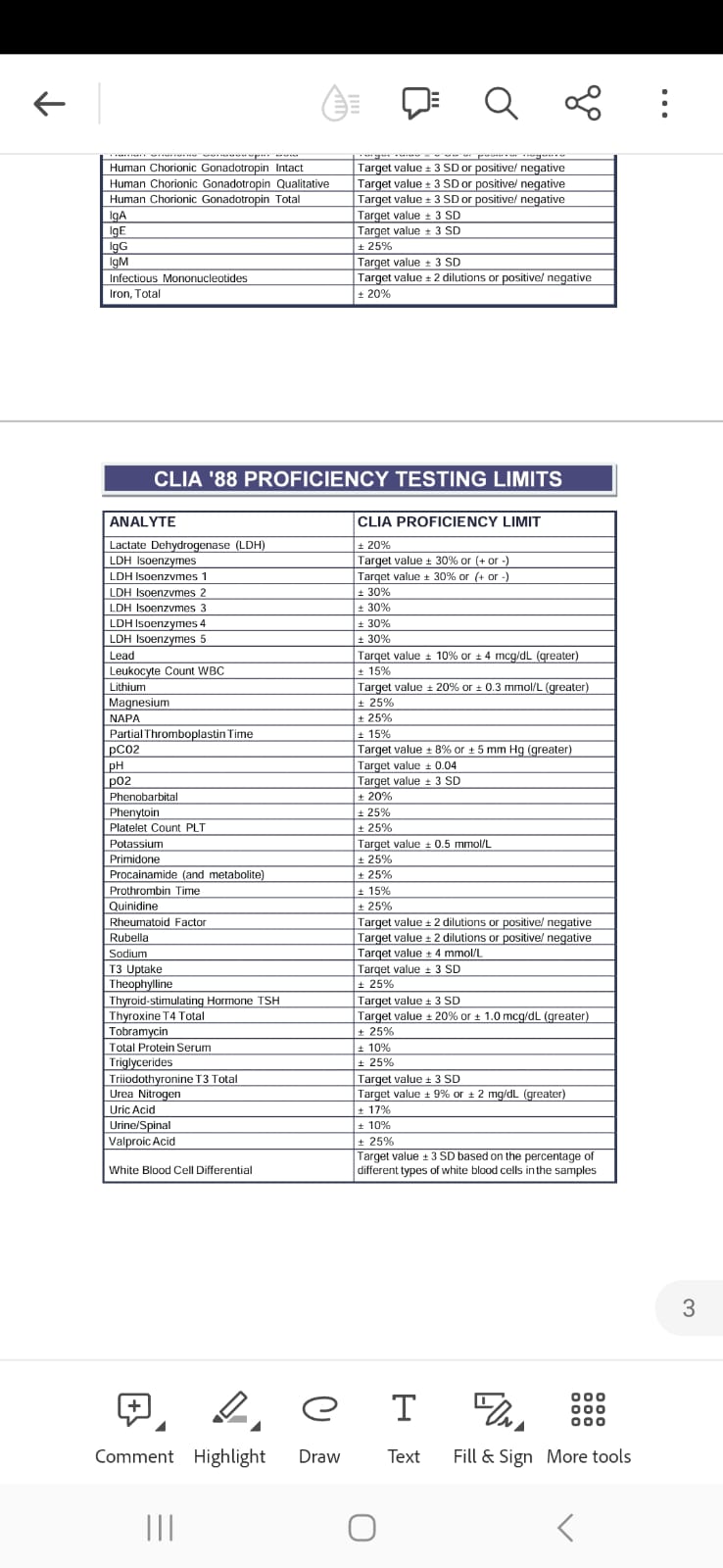 For Bias, 
Individual Deviations: ∣Measured Value−True Value ∣
Average Deviation:


Express Bias as a Percentage:
Bias (%)=                                                      ×100
For TEa  
 The Clinical Laboratory Improvement Amendments of 1988 (CLIA) Guidelines has given TEa of 85 analytes as per the criticality of the analyte.
∑ Individual Deviations​
Number of Measurements
Average Deviation
True Value
For CV,
 
CV =                                             ×100
Standard Deviation (SD)
Mean
Method Decision chart
OPSpec Chart
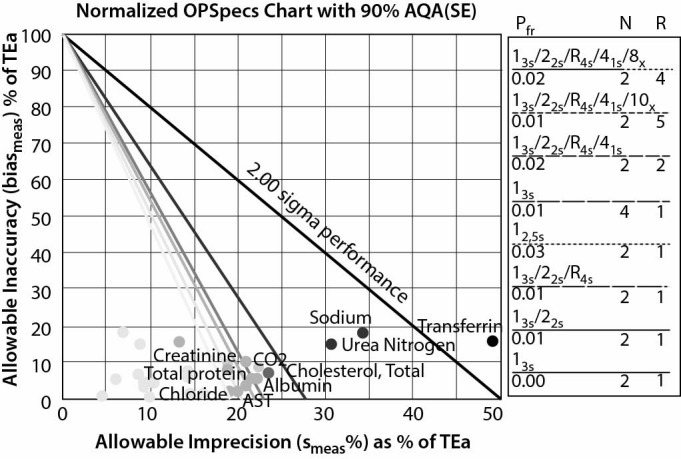 Assessing a single analyte across multiple system
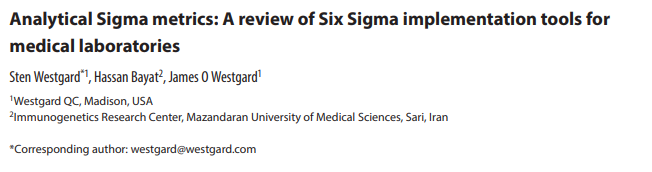 The method decision chart is a tool used to assess a single analyte across multiple systems. 
It helps in evaluating the performance of a single analyte across different testing methods and determining the best method for testing that analyte.
Assessing multiple tests on one system across Labs
Taher et. al., 2018 .
Multi-site study (11 Hospitals in 9 countries) evaluating 18 tests on the Alinity Assay System
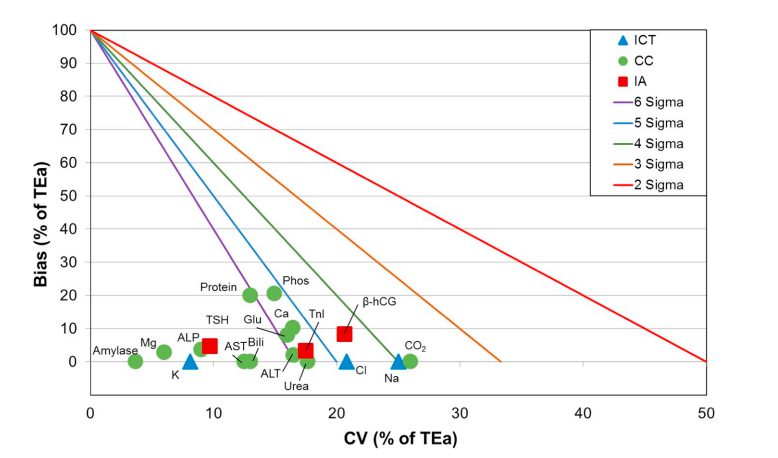 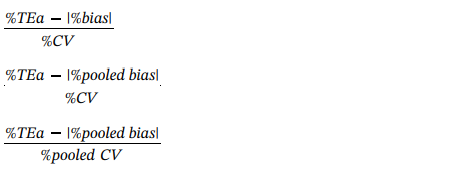 For Cholesterol,
TEa = 10%, Bias = 3%, CV = 3%
Sigma 	= (TEa% – Bias %)/ CV%
              	= (10-3)/3
	= 7/3 = 2.33
Sigma = (TEa% – Bias %)/ CV%
CV% = (TEa% – Bias %)/ Sigma
Bias% = TEa% – (Sigma *CV%)
So for Bias = 0%,
CV% = TEa%/ Sigma
For CV% = 0,
Bias = TEa% - (Sigma* 0) = TEa = 10 
For Sigma = 2, CV% = 10/2 = 5
For Sigma = 3, CV% = 10/3 = 3.33
For Sigma = 4, CV% = 10/4 = 2.5
For Sigma = 5, CV% = 10/5 = 2
For Sigma = 6, CV% = 10/2 = 1.66
10
9
8
7
6
Allowable Inaccuracy (% Bias)
5
4
2.33
3
*
2
6σ
2σ
3σ
4σ
5σ
1σ
1
2
3
4
5
1
Allowable Imprecision (%CV)
Normalized OPSpec Chart
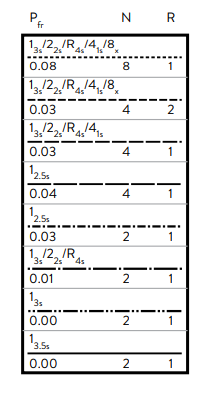 Levey-Jennings control chart
Westgard Rules
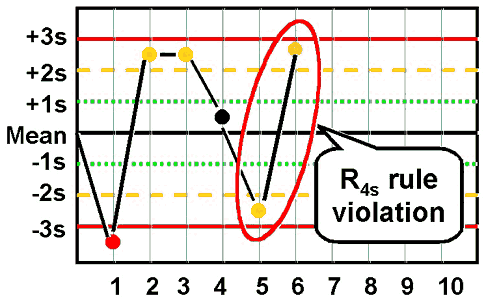 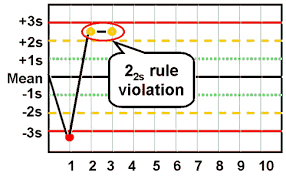 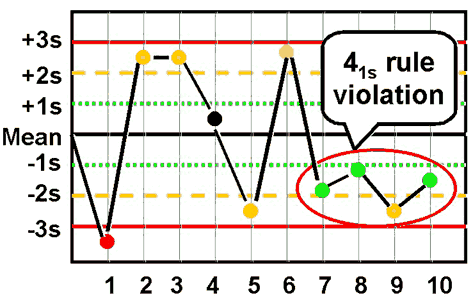 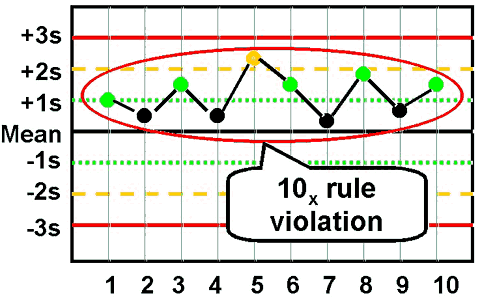 Evolution of Sigma Based QC
Westgard Sigma Rules, (2014)
Original Westgard Rules, (March 1981)
Westgard JO, Westgard SA, 
Basic Quality Management System, 2014
Westgard JO et. al. Clin. Chem. Mar: 27(3); 493-501
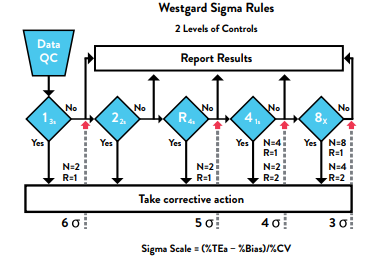 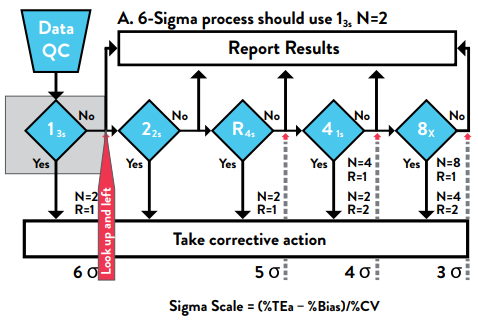 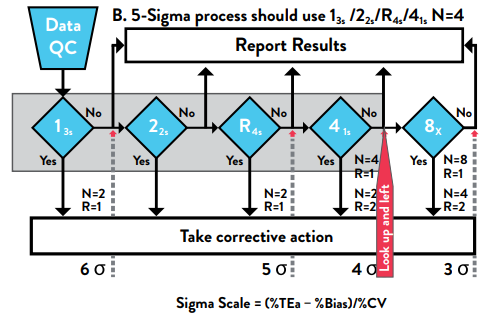 Westgard Sigma Rules with run size (2018)
Measurement Uncertainty(MU)
The International Vocabulary of Metrology (VIM) defines measurement uncertainty as a "non-negative parameter characterizing the dispersion of the quantity values being attributed to a measurand, based on the information used.“

Measurement uncertainty is often expressed as a Standard Deviation (SD) or Coefficient of variation (CV).
Measurement uncertainty using Sigma Matrix
Sigma matrix = (TEa% - bias%)/ CV%
CV% = (TEa% - bias%)/ Sigma matrix
If want to provide world class quality, Sigma matrix = 6
CV% = (TEa% - bias%)/ 6
Sigma matrix 4.5 is for providing standard quality 
CV% = (TEa% - bias%)/ 4.5
		Example: For Cholesterol, TEa = 10, Bias = 3
CV% = (10-3)/6 = 1.166
CV% = (10-3)/4.5 = 1.55
In the clinical laboratory, there are some test parameters like Bilirubin, Sodium, Potassium; where maintaining CV% at very low level is very difficult. For such parameters SD is targeted.
  SD = (TEa - bias)/ 4.5
Impact on the laboratory
Poor quality:
More QC measurements and more rules to detect any deviation.
More delay, more repeat, more results.
Clinician and patient dissatisfaction.
Financial impact.
Mahmood TS et. al. The Application of Six Sigma Methodology to Improve Service Quality: A Case Study in an Iraqi Retail Company. 2021 [cited 2024 Jan 15]
Status in India
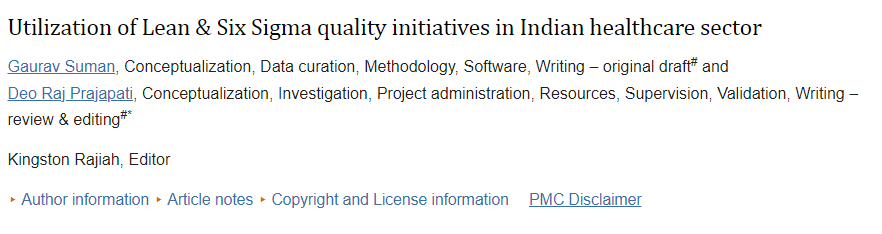 (Suman and Prajapati. Utilization of Lean & Six Sigma quality initiatives in Indian healthcare sector. Rajiah K, editor. PLOS ONE. 2021 Dec 23;16(12):e0261747)
Nearly 40% of the hospitals surveyed did not apply any quality initiatives, and only 15 hospitals implemented Lean techniques, while 14 hospitals implemented Six Sigma techniques
The major reasons for not implementing Lean and Six Sigma initiatives in Indian healthcare are a lack of knowledge and availability of resources.
The implementation of Lean and Six Sigma in the Indian healthcare sector can lead to improved healthcare quality, reduced medical errors, and enhanced patient satisfaction.
Thank You